2020 Guidelines Digital Platform
What is a Digital Platform?
Digital technologies present opportunities for organisations to rethink their business to create better experiences for the end user. A platform is a business model that allows multiple participants to connect to it, interact with each other and create and exchange ideas.
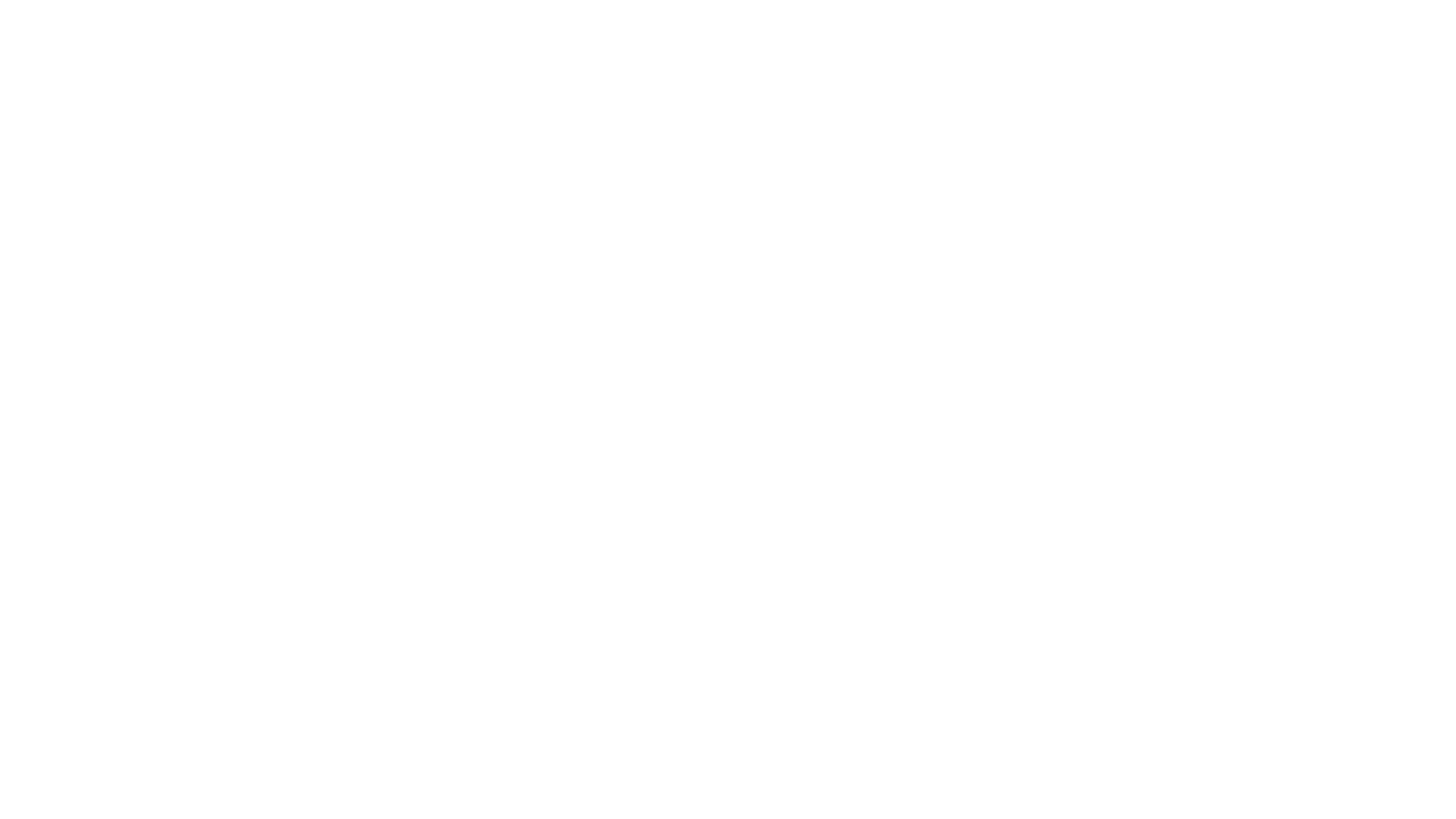 What does the project look like?
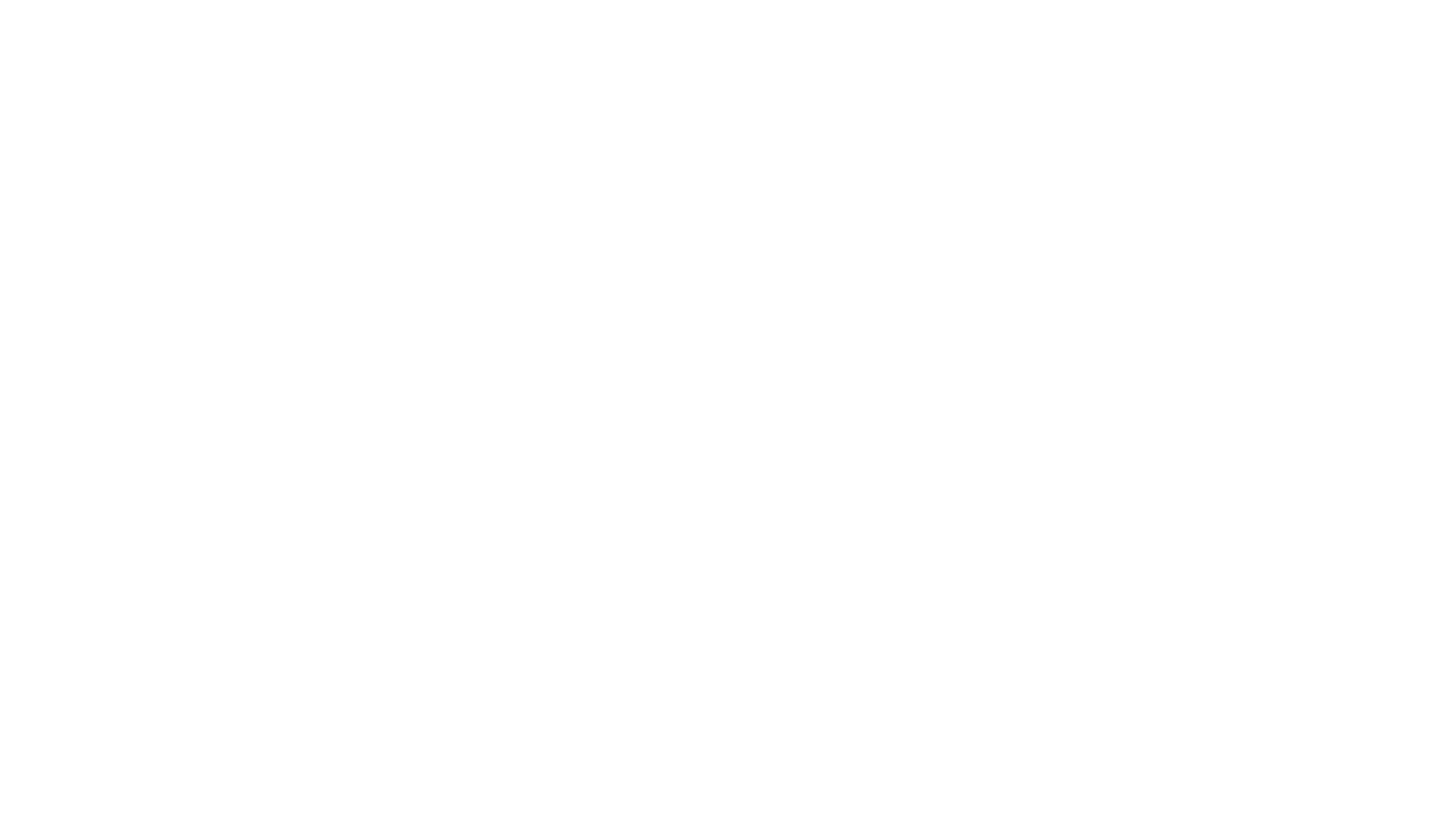 Discovery is an information-gathering process meant to dig deep into the details of what is important to the project and target audience. 

A ‘Discovery Phase’ is an intensive research period that is undertaken at the very start of a digital project.
What is Discovery
The Discovery Phase goals
Where we want to get to (desired state)
What exists today, in terms of systems, tools, processes (current state)
What we need to know and understand to get the organisation to the desired state (gap)
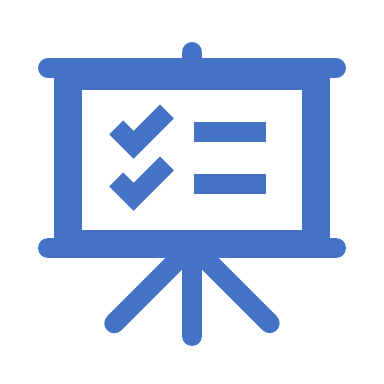 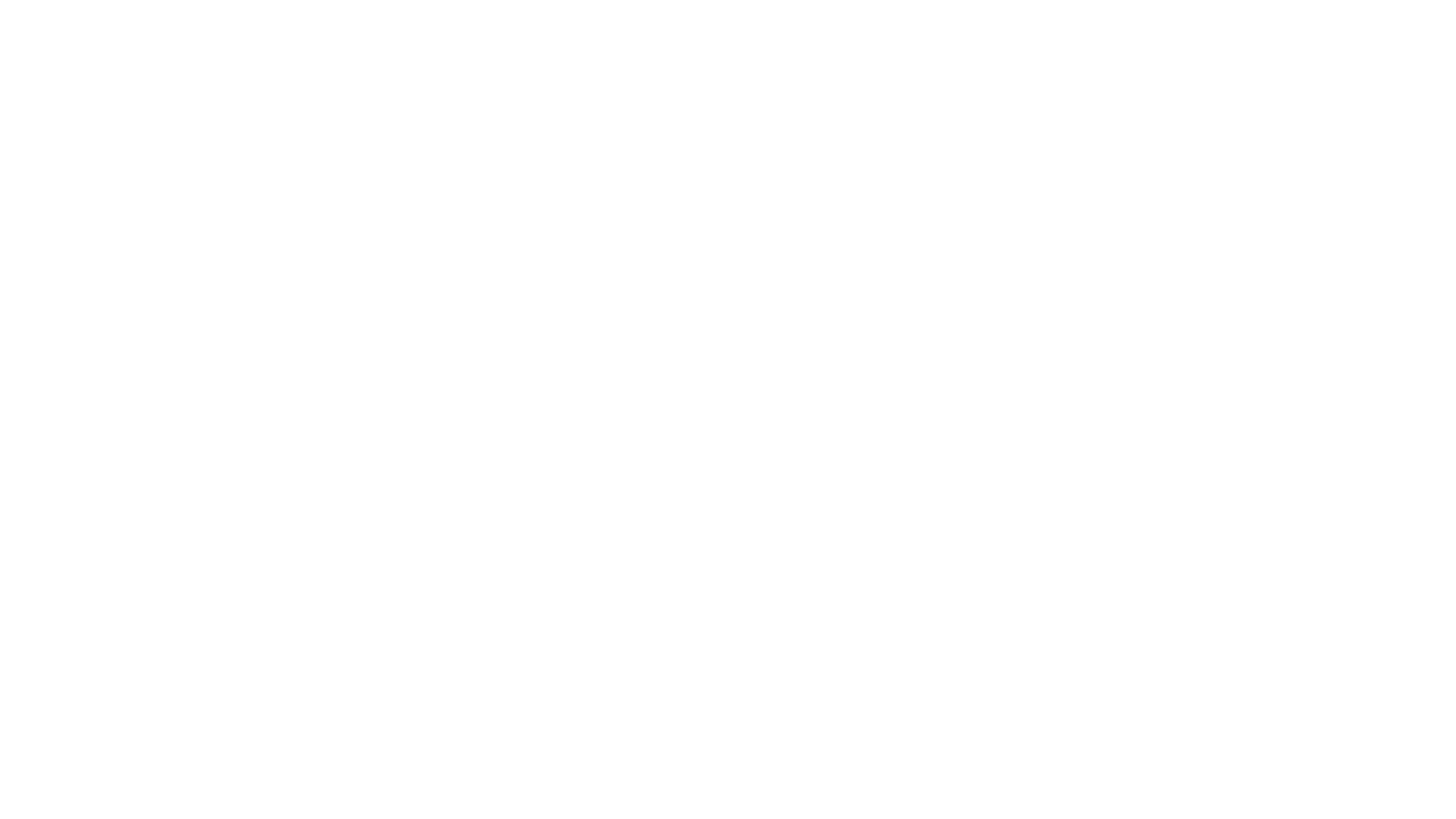 Know your audience…
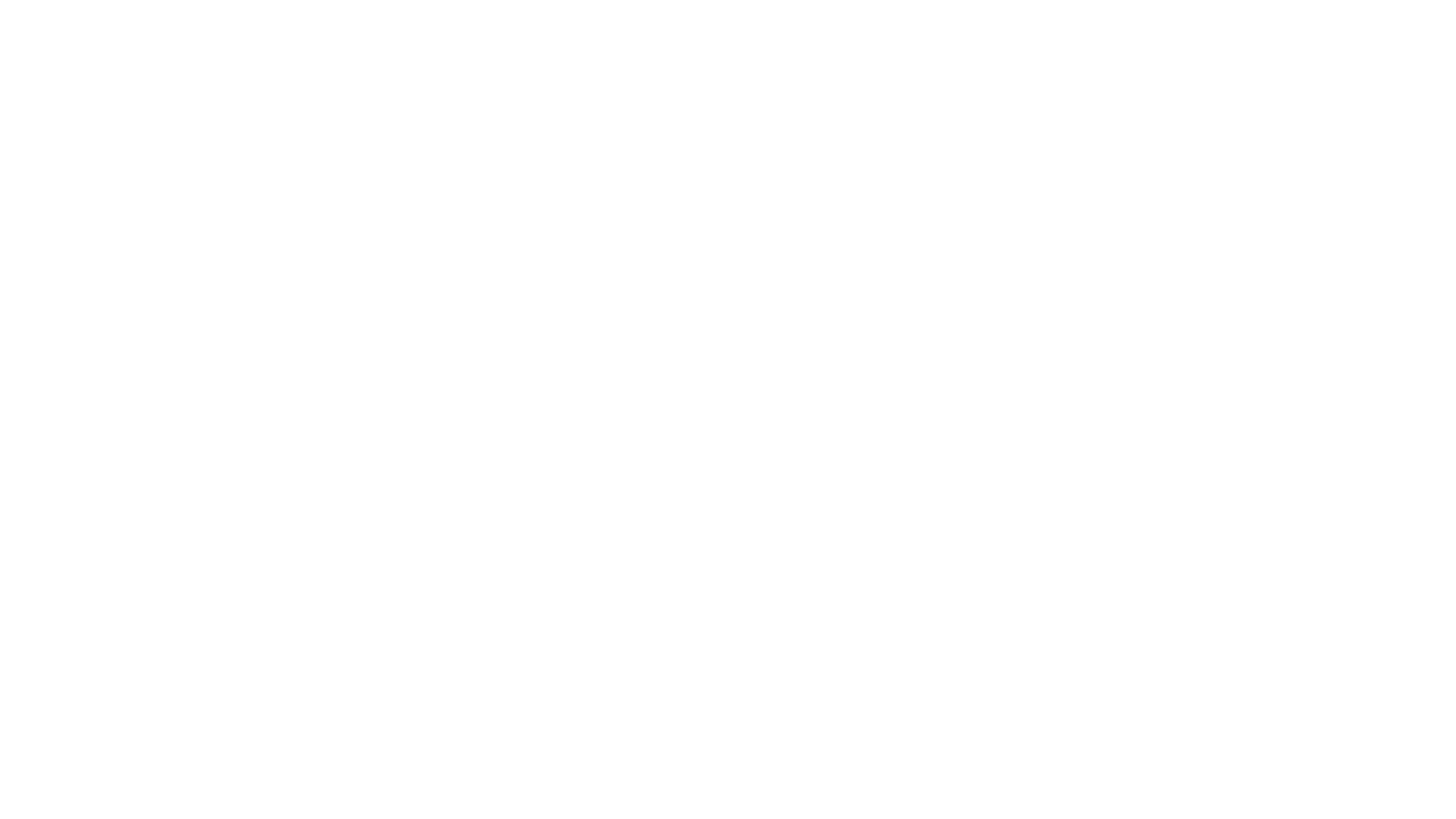 Going Digital
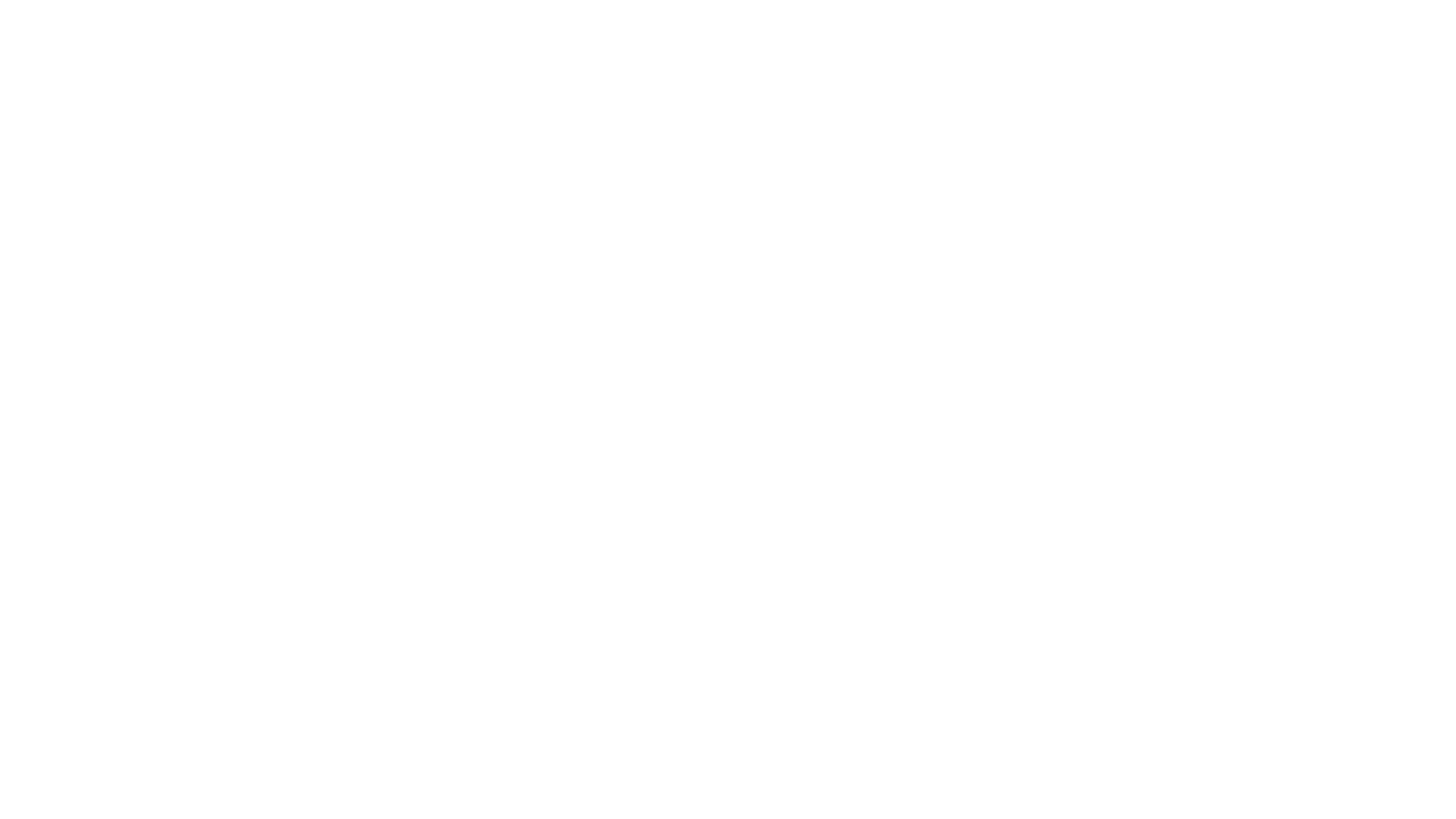 Sharing resources
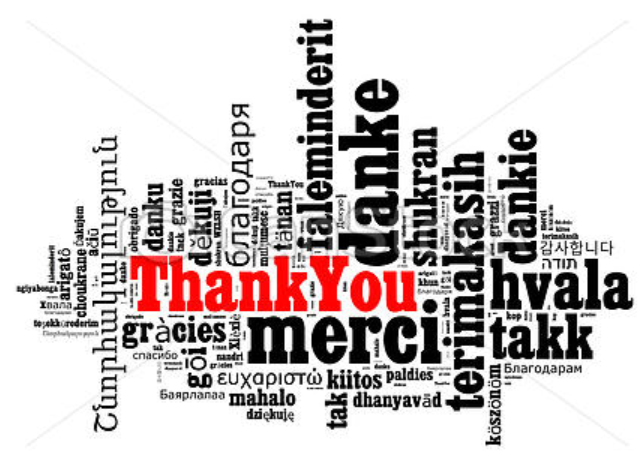 AnyQuestions?